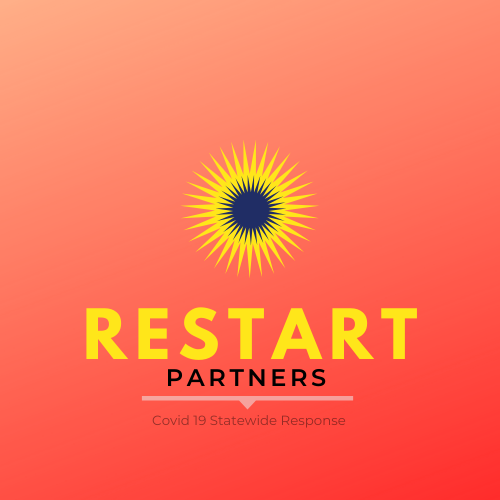 AMCC Webinar
14 May 2020
Bharat Shyam, Rich Tong
‹#›
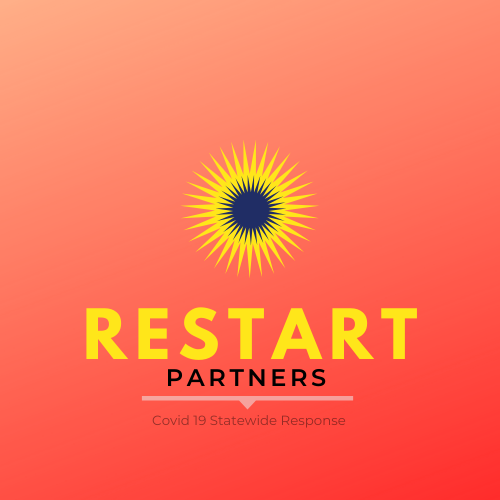 Our Mission
Responsibly restart the economy 
To save lives and livelihoods
By empowering your community
‹#›
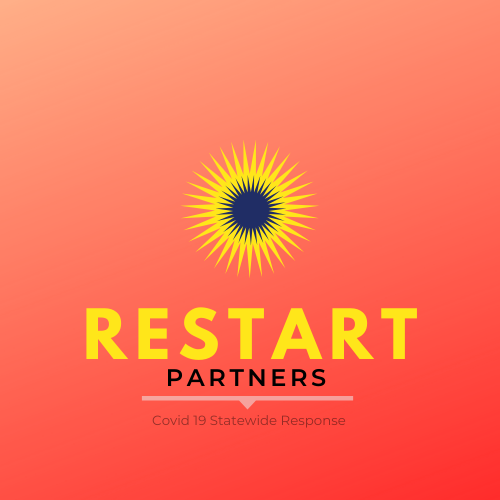 Agenda
In a Nutshell
Consumer Confidence enables Restart
The Solutions for the next 90-120 days
Model, Adoption, Resources
The Model
‹#›
But first a Disclaimer
We are not medical experts, we are not policy experts, we are just concerned citizens.
The models done here require complete validation and consultation with the appropriate bodies.
The numbers here are representative and are not necessarily applicable to your situation.
The main goal is to demonstrate just one way of thinking about an impossibly complex problem.
‹#›
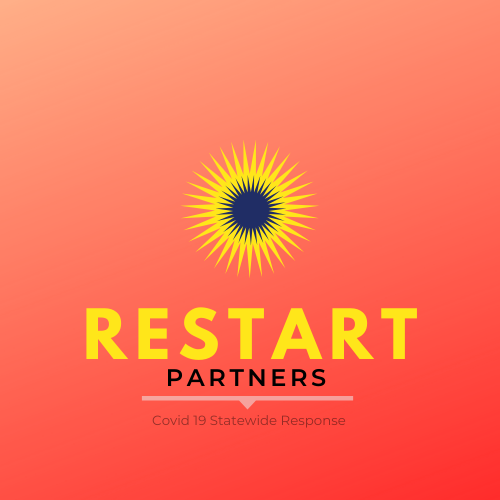 In a Nutshell
Possible to protect everyone and restart the economy
Guidance from WHO, CHI, DOH, IHME, AWB, Commerce, Pierce County, Chambers of Seattle and Bellevue. Handed off to OFM (Marc Baldwin – Asst Director of Forecasting)
But, make it practical with tools for your community
A data-driven model that’s complete and enables anticipation of demand
Ensure adoption: Develop the right messages, campaign-in-a box, policy & framework for the most vulnerable
Training and resources for even the smallest organizations to restart smoothly
Next steps, be helpful, validate needs and move forward from there
‹#›
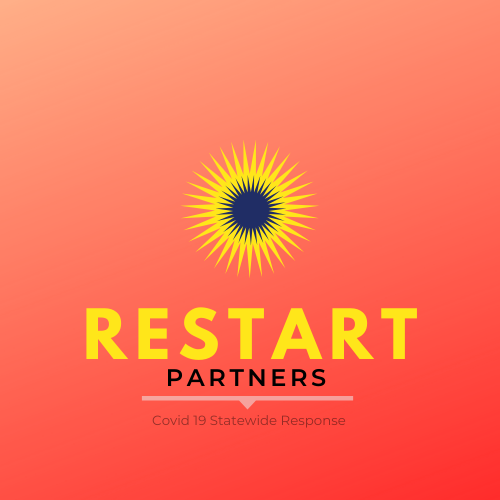 Consumer Confidence depends on people feeling safe.
If they don’t feel safe, the economy will not restart
‹#›
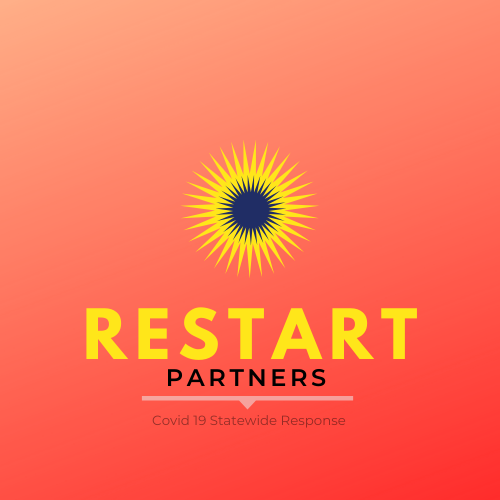 Three parts to a solution:
Demand Model
Adoption Tools
Resources & Training
Today: We will focus on Model
‹#›
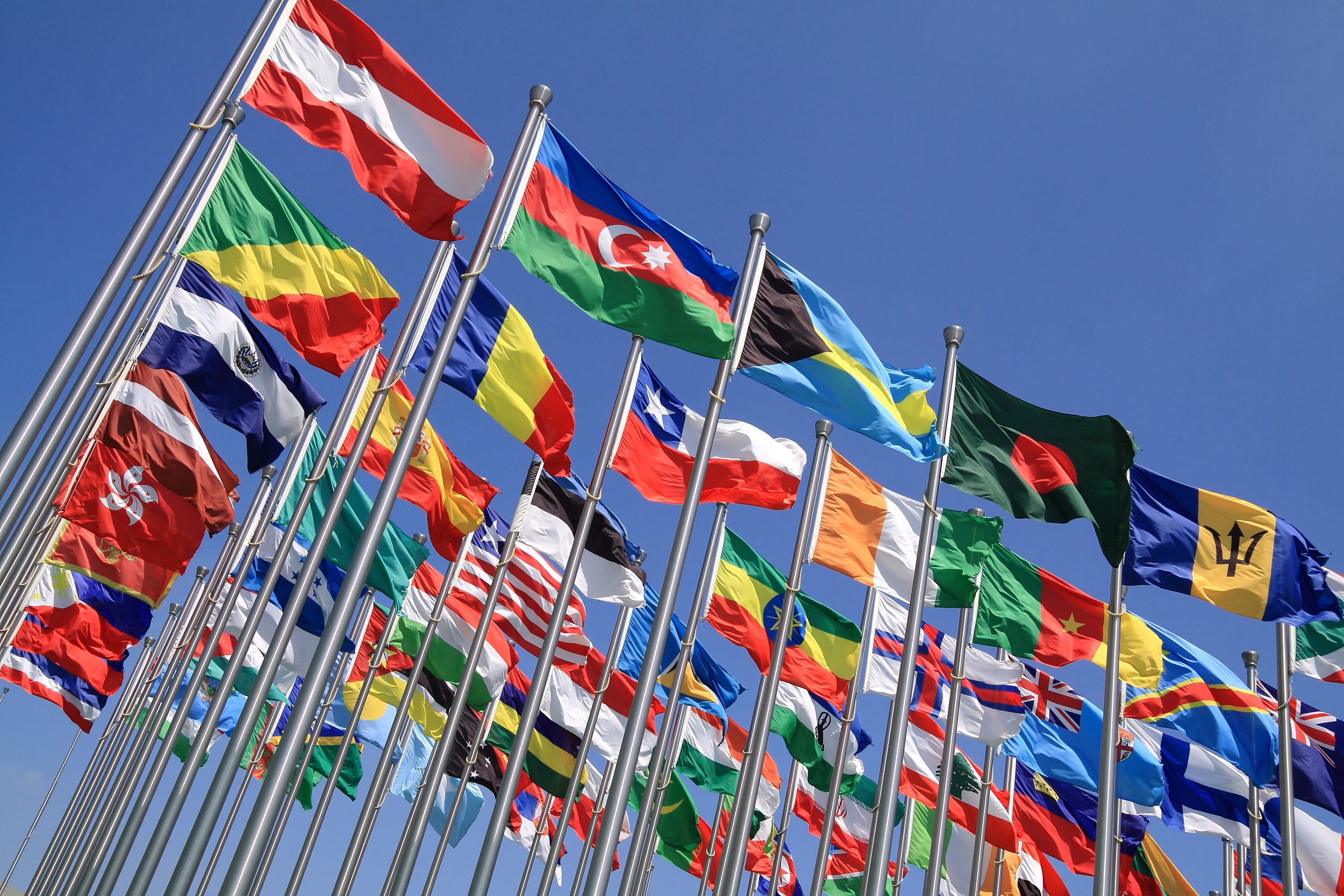 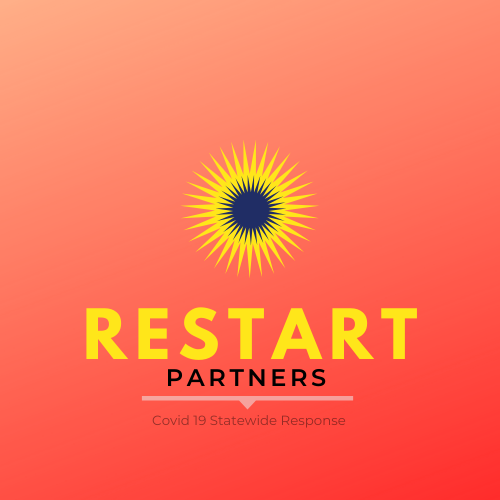 A spreadsheet that models COVID-19 equipment needs with FIVE METHODS based on WHO, CDC, WA DOH, actual data in this state and around the world.
‹#›
[Speaker Notes: By healthcare provider
Gross top down (Bharat model)
By six-digit NAICS
By 2-digit NAICS
By SOC

Then two smaller summaries:
By Vulnerable
By Small Business]
‹#›
Protection levels normalized for healthcare
‹#›
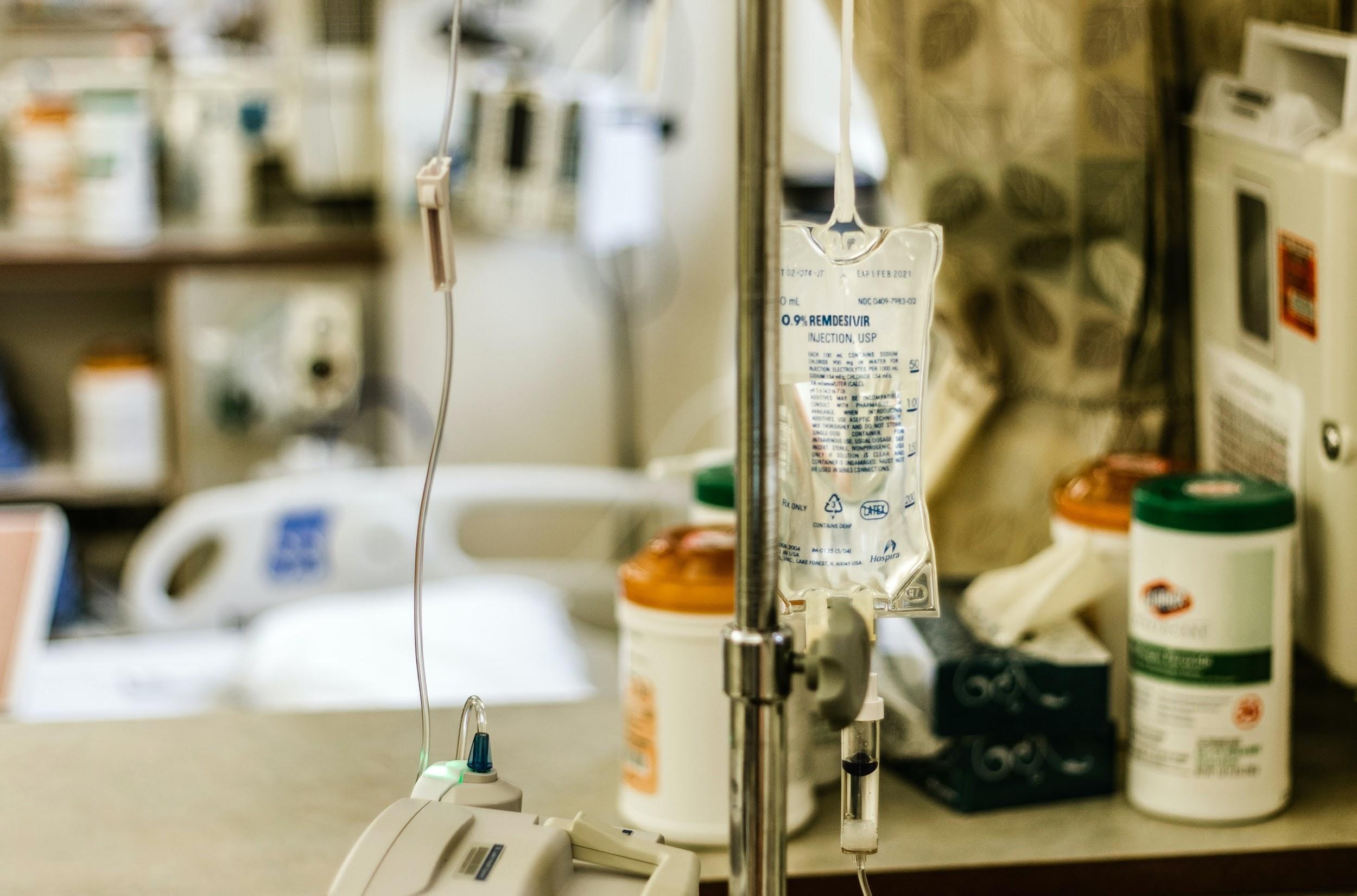 Multicare Data.
Second to Providence in size for Washington-based hospital providers.
4,000 healthcare providers, 17,000 employees of 440K in Washington
Mask usage pre-COVID-19 was 25K/day. Currently 15K/day with all electives and non-critical cancelled
Estimated return to normal 25K with extended conservation methods.
‹#›
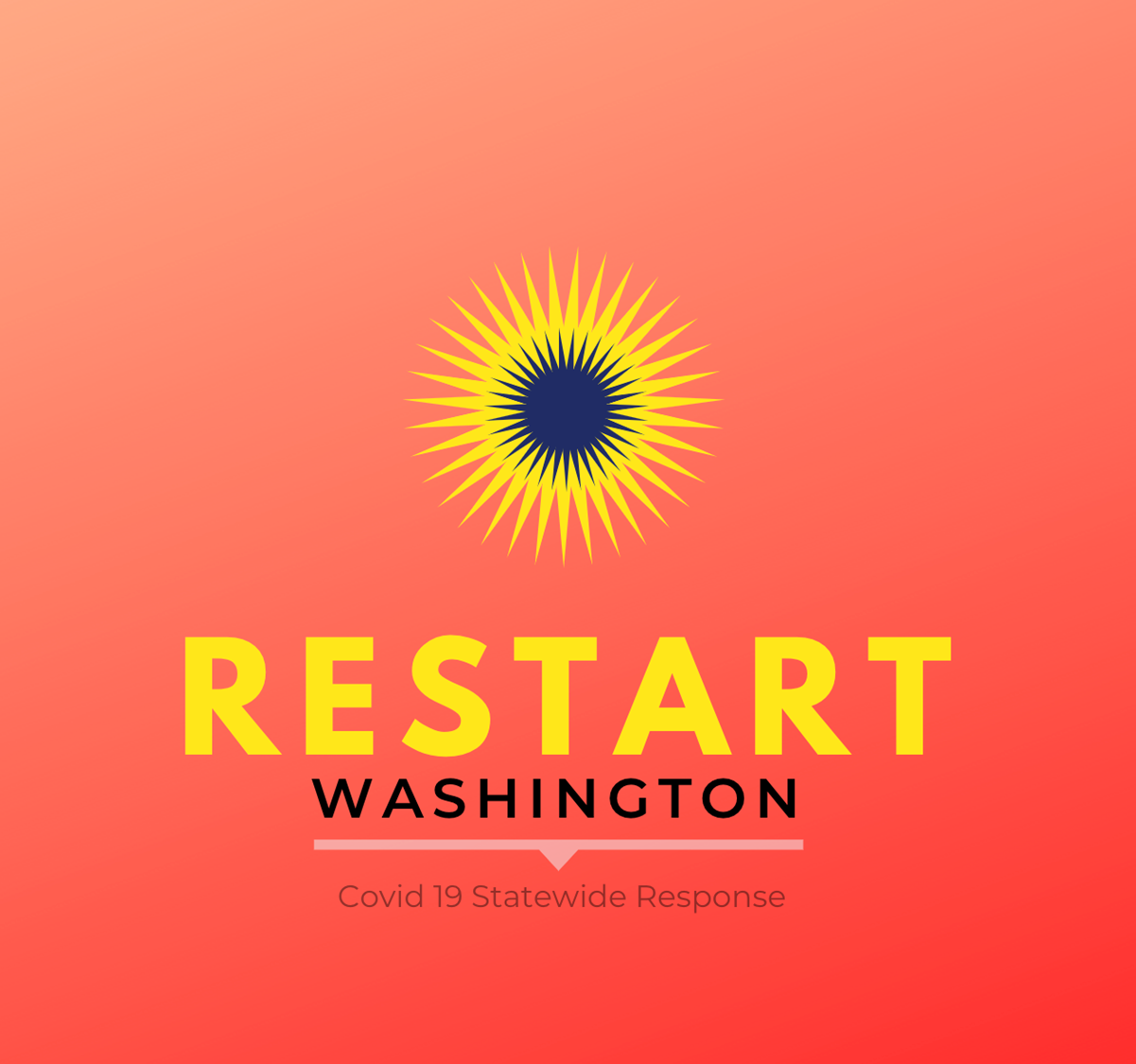 Multicare Data
WHO raw model estimates 100K at max surgeModel estimates 45K for healthcare workers
‹#›
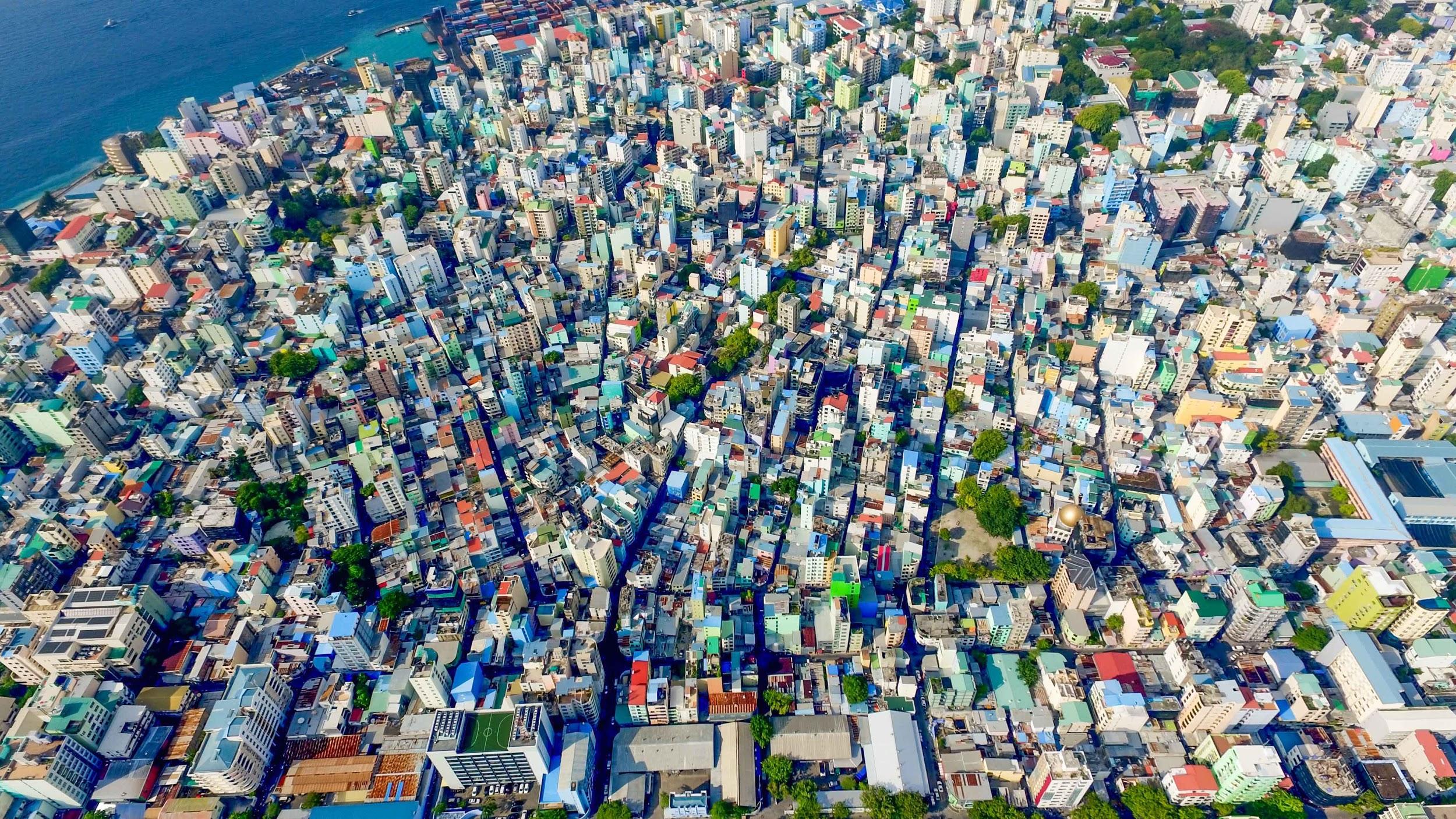 WHO to WA Data. 
Surge forecast based on prior epidemic experience.
Washington model just as % of US and also with specific parameters for us 
For non-healthcare workers, e.g., use Taiwan experience 10M masks for 21M population as rough guide.
‹#›
WHO Resurgence 30-day Stockpile Requirements
5M masks/week for Tier 1 needed is high resurgence case7M masks/week ordered is not unreasonable given uncertainty
Shortly we will have week by week estimates for a surge like this and this is changeable in the model
‹#›
State Stockpile Using This Model
As a check, total stockpile required 20M Masks for a month or 5M/week. Assuming resurgence at high rate and rapid spread

Big assumption is EMD stockpile handles 30% of the peak, need to validate this with actual first surge figure
‹#›
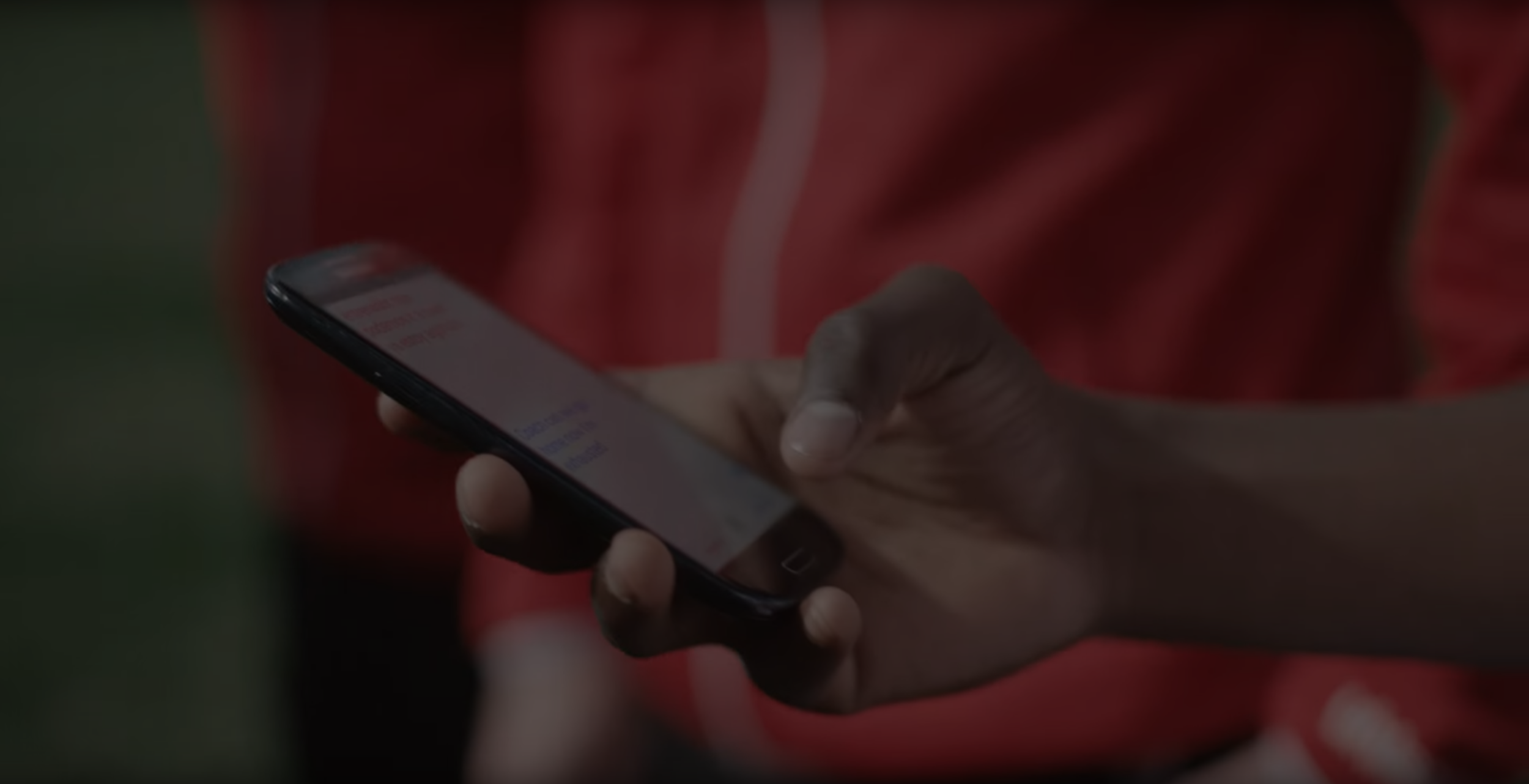 If this works then apply to the broader community
‹#›
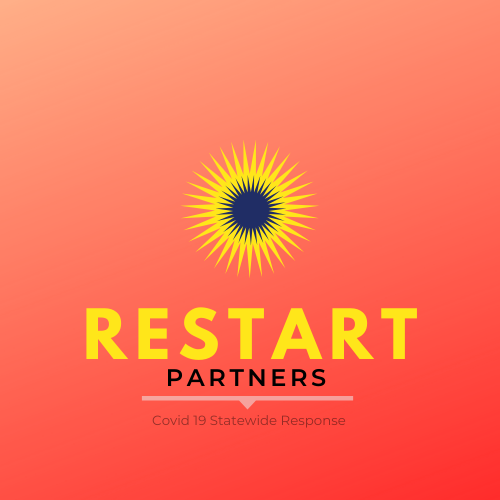 Protection levels for the entire population
‹#›
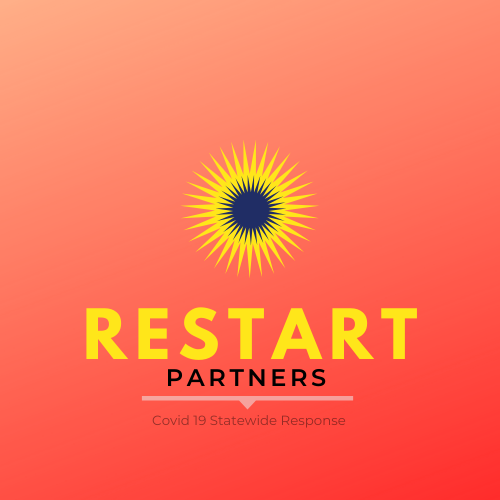 One What-if Analysis for Washington State
Full PPE for all healthcare workers & all civilians get a mask
Average of 2 masks/person/dayCost is $2.50/person/day or 1.2% of pre-COVID-19 GDP
‹#›
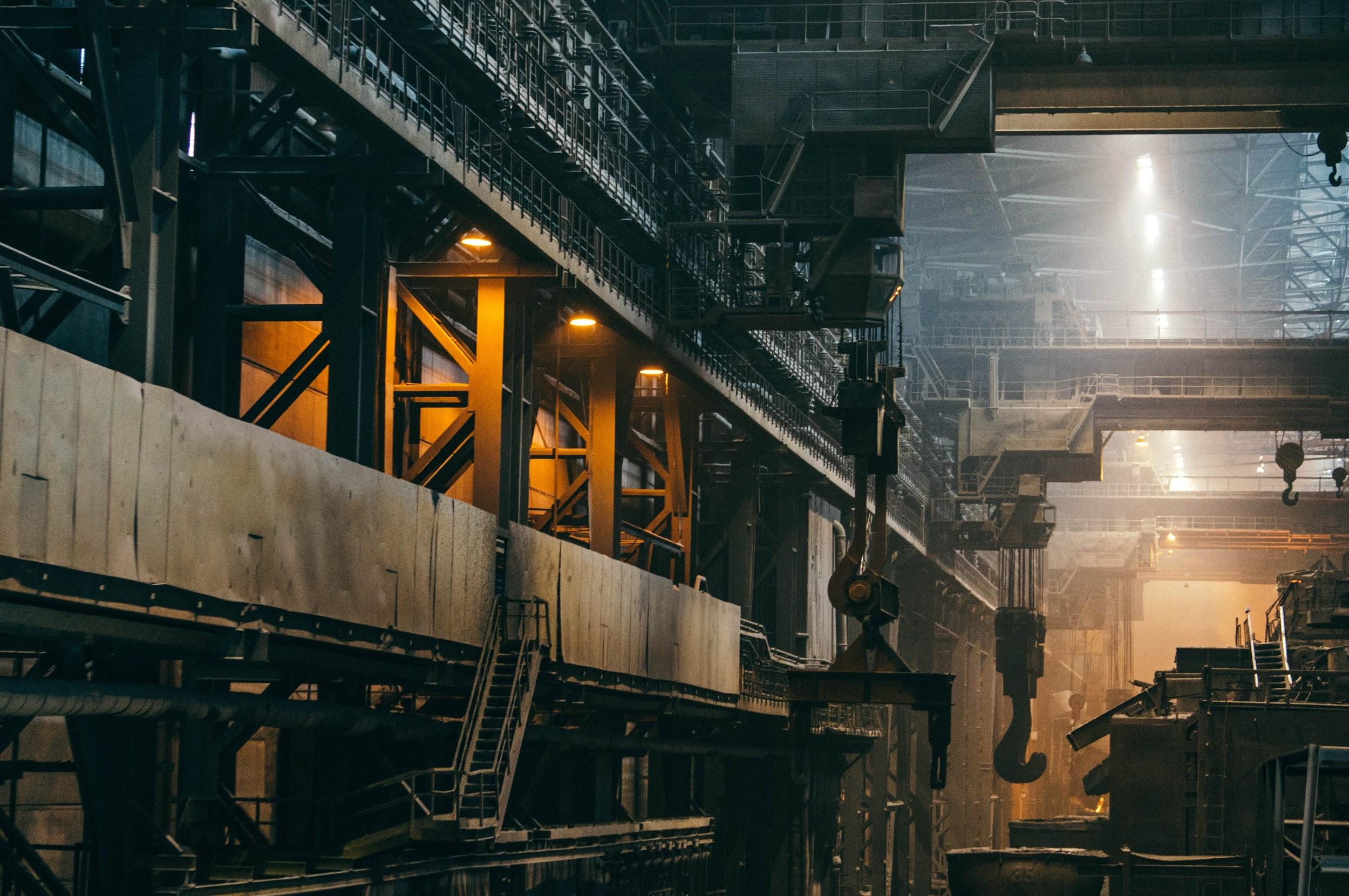 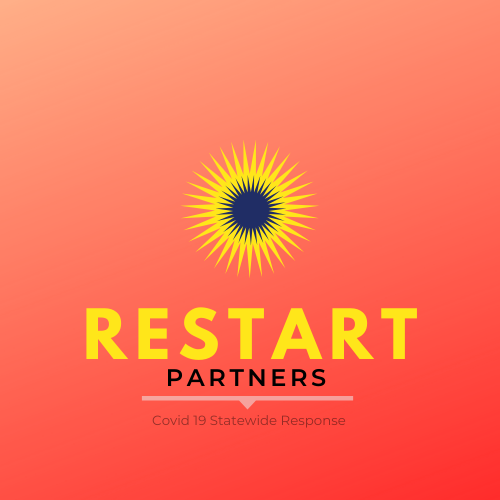 Industry Classification
Simplest measure of employment using NAICS coding of every employer in Washington state.
Each employer class gets a protection level. Spreadsheet can assign different levels to 2-digit, 3-digit or 6-digit NAICS levels
‹#›
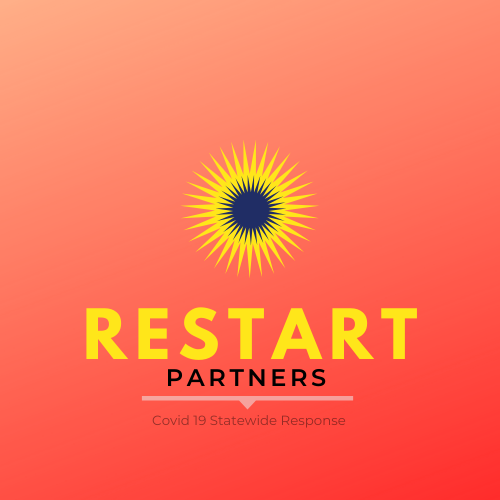 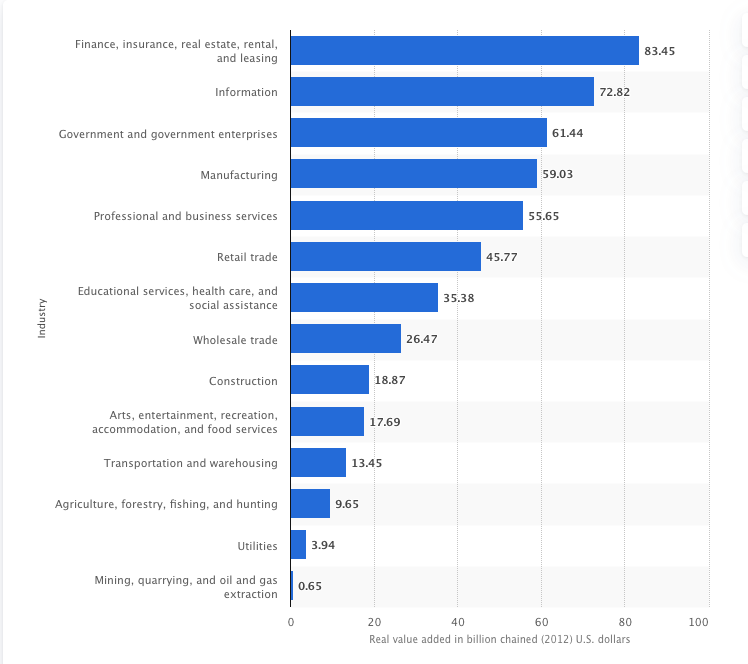 Sector-based Staged Restart
Criteria for restart prioritization:1. Can’t be run from home2. Easy to physically distance3. Workers living paycheck to paycheck
4. Size of economic impact
Start order, every two weeks start1. Healthcare2. Manufacturing, Construction3. Agriculture, Fishing, Hunting4. Wholesale, Transportation5. Education, Social Assistance
‹#›
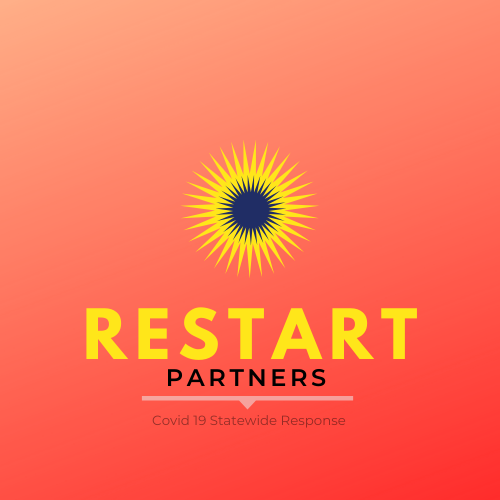 Sample NAICS coding with Level and Score
‹#›
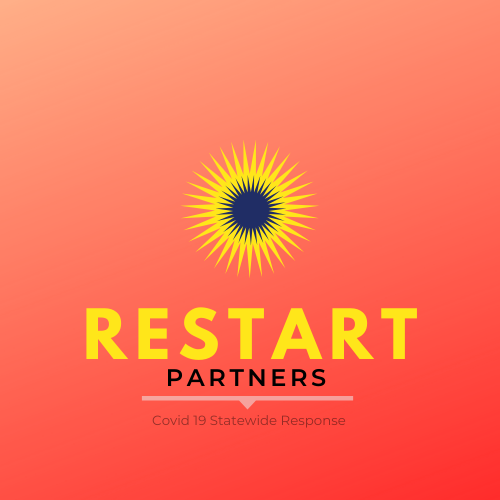 Analysis by Industry for WA State
For each industry sector set its protection and restart 
GDP hit higher due to manufacturing/construction than base
1.3% GDP and less than $3.50 per day to get back to work
‹#›
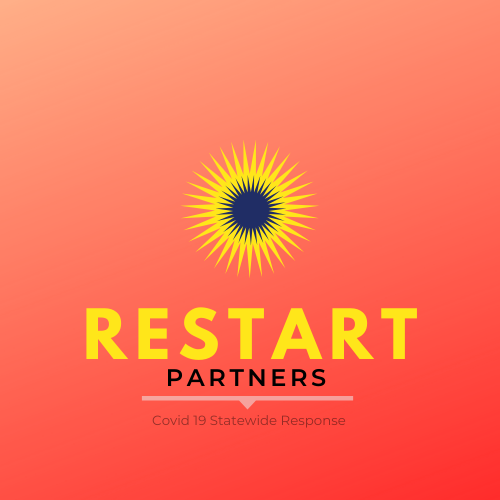 By Industry with Conservation - WA State
50% of Civilians use a washable cloth mask80% of civilians using a cloth mask that is 60% effective will stop spread0.8% of GDP and $1.90/person/day
‹#›
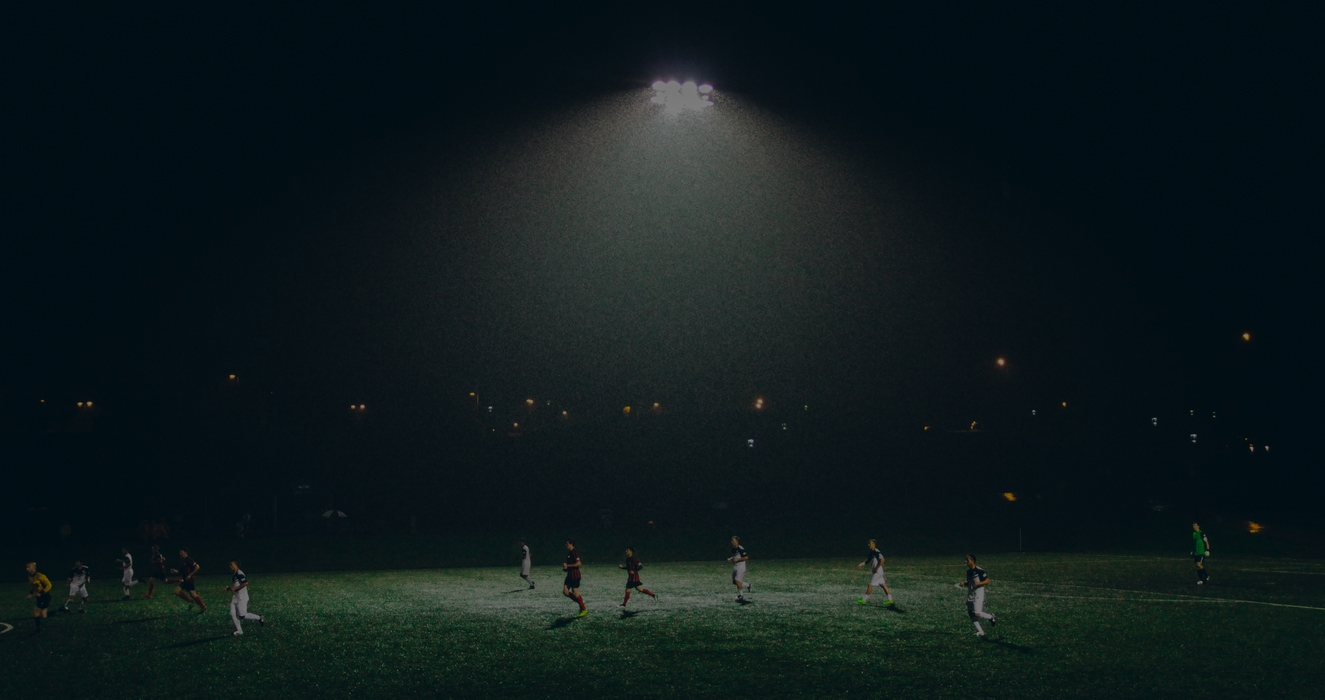 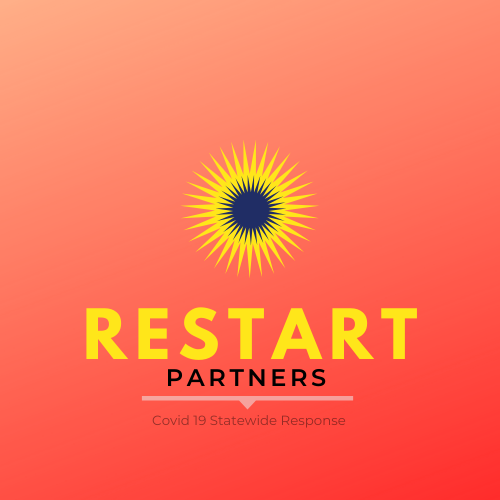 Model based on Job Types
There are 800+ SOC codes so analyse what jobs need what level of protection to “get back on the playing field” and urgency to get them back to work
‹#›
‹#›
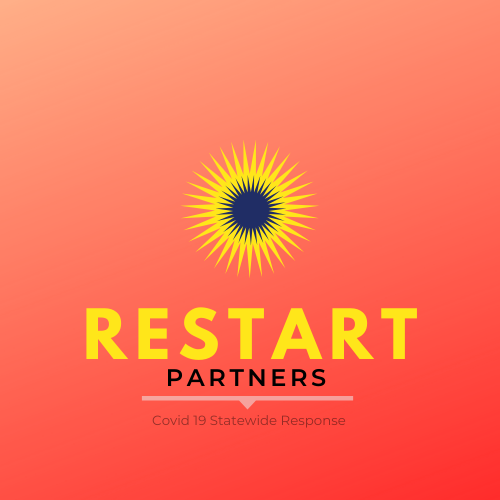 By Industry with Conservation - WA State
Slightly higher than the by industry type, more detailed
1.6% GDP or $3.50 a day/person
1.1% GDP or $2.40/day/person with washing
‹#›
118K employees of Social Assistance NAICS 624
22K homeless, 152K unemployed pre-COVID, 38K migrant farm workers, 57K in state-support home services, 16K in nursing facilities for 403K overall plus 1.5M school kids
Total Amount needed: $211K per day. 60-day need of $12M covers them for most critical period
People In Need: Non-Profit Employees, Homeless, Unemployed (WA State)
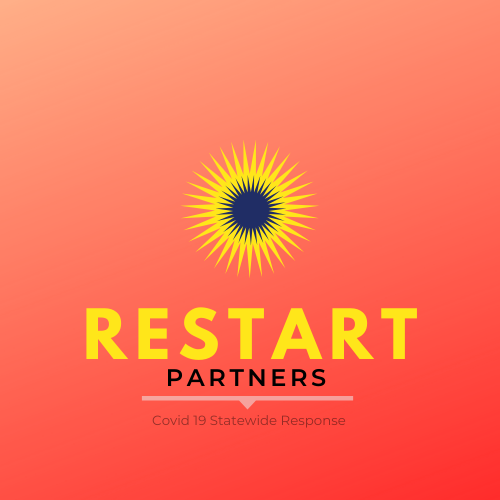 ‹#›
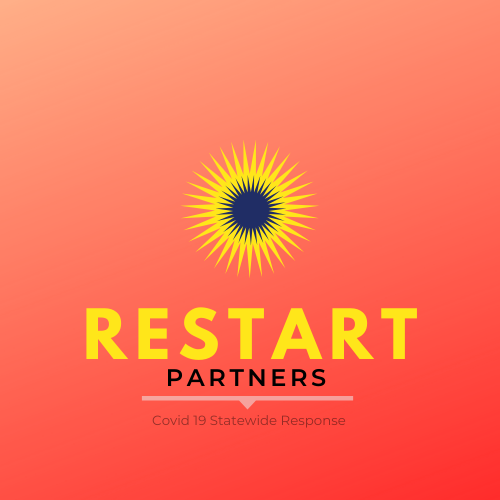 Funding PPE: Some Ideas
In Washington State Insurance Commissioner Kreidler decreed that Covid19 testing had to be covered by Health Insurance Plans in WA

Should health insurance should pay for PPE? For example: Insurance could pay for 2 cotton masks or a pack of disposable masks up to $XX every quarter. Every saved hospitalization will pay for a lot of masks
Should health insurance pay for PPE for all healthcare (dentist offices, physical therapist, physicians, imaging techs etc.)?
Healthcare spending is down in a big way already but premiums are not!
Can the state get federal funding for Medicaid to fund masks? For homeless people? For low income elderly?
‹#›
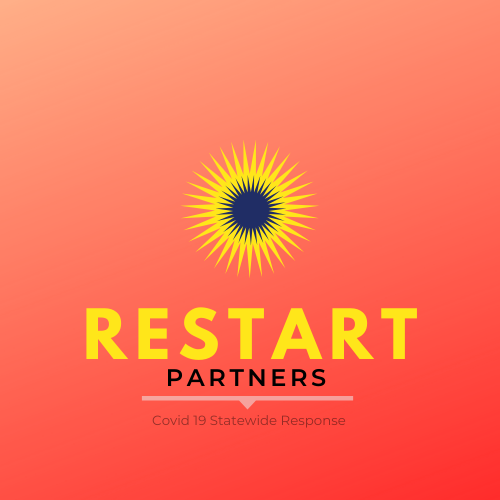 Next Steps for the Model
Technology
Enable all States, Counties and Cities in the US (In progress, days)
Model Expansion: Connect Econometric & Epidemiological Models
Validation
Data cleaning for every state, Bottoms-up check, support for everyone (In progress, state by state when approached)
‹#›
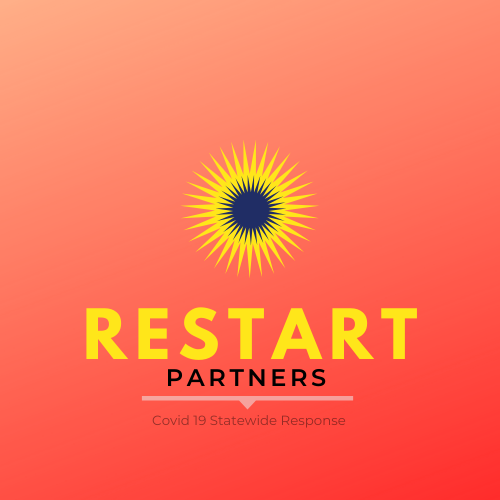 Thanks!
Info@restart.partners for more
‹#›